Proportions: Comparing Ratios
January 9, 2013
Mrs. McKay
Pre-Algebra
PROPORTION
When two ratios are equal to each other
Ex. 1 to 2 is the same as 
10 to 20
Something is not Quite RIGHT!
Something is not Quite RIGHT!
Something is not Quite RIGHT!
Living in a Disproportionate World
When ratios are NOT equal, they are disproportionate.
How to Compare Ratios?
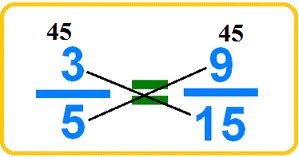 See if the simplest forms are equal
Put the ratio in fraction form
Simplify the ratio to the simplest form – reduce the fraction
LOOK at the ratios – Are they the same?  If YES, this is a proportion
COMPARE SIMPLEST FORM (reduced form)
CROSS-MULTIPLY
Cross Multiply
Completing Proportionate Tables
Completing Proportionate Tables
Completing Proportionate Tables
Looking Forward
https://www.youtube.com/watch?v=rpci5WLykVU
Word Problems and Proportions
A job pays $56 for 8 hours of work. How much money does the job pay per hour?